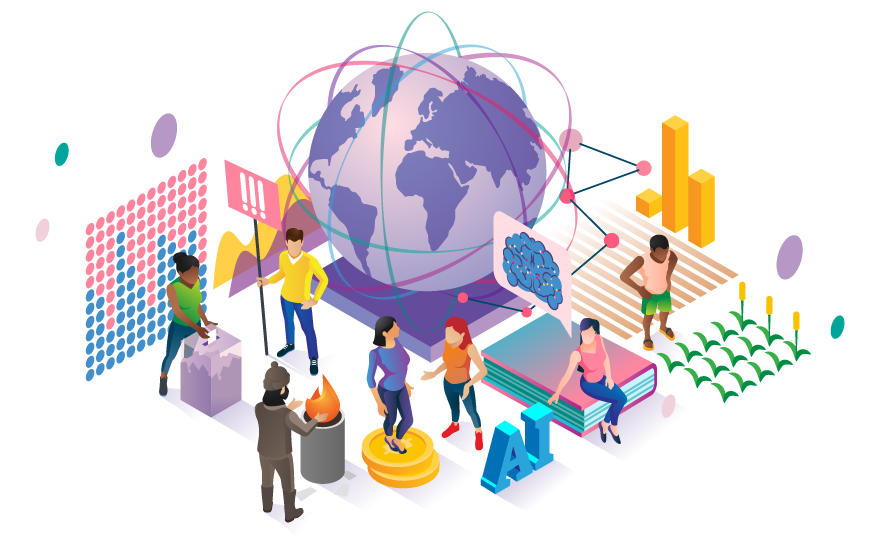 Sosiologi og sosialantropologi
[Speaker Notes: - Bygger på noen tema fra samfunnskunnskap fra vg1]
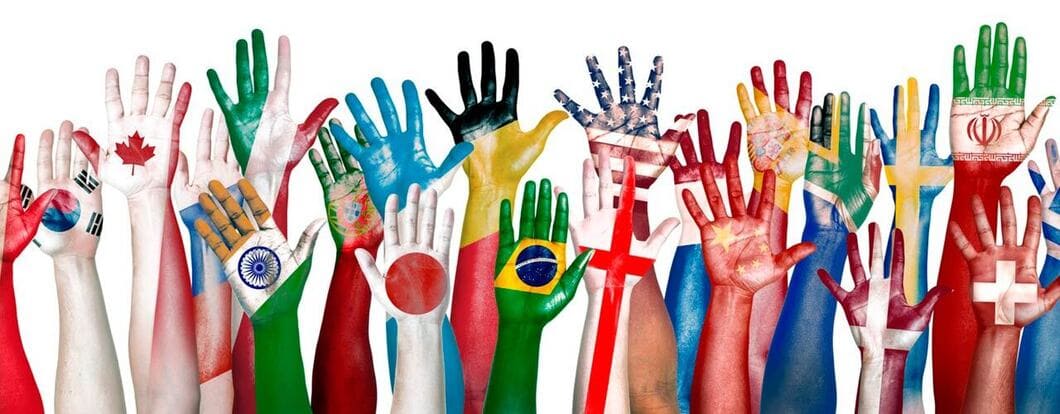 Om faget:
Sosialisering og medborgerskap
Identitet og tilhørighet
Sosial ulikhet og utenforskap
Sosiale klasser 
Kulturforståelse og interkulturell kompetanse
Kulturelt mangfold
Flerkulturelt samfunn: muligheter og utfordringer
Endringer i medier, kommunikasjon og samhandling
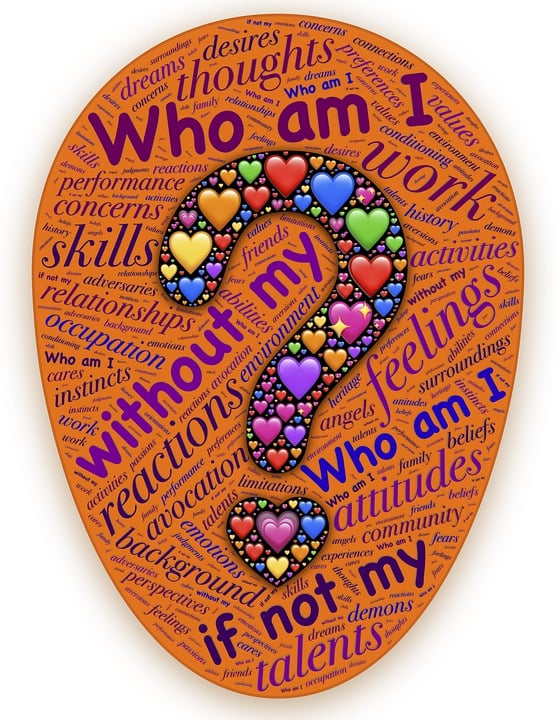 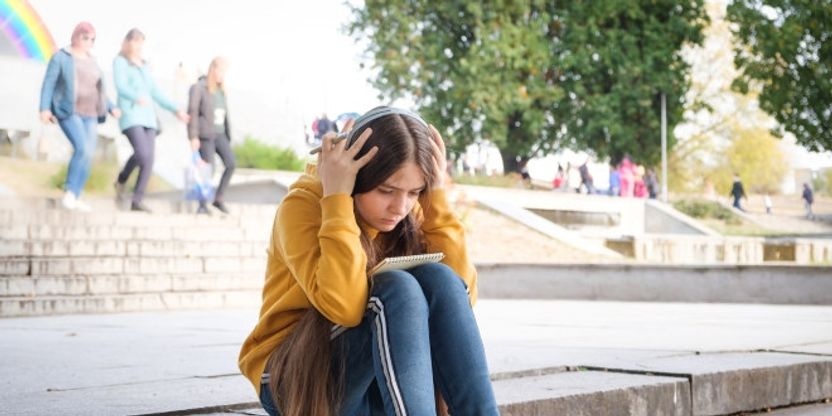 Om faget:
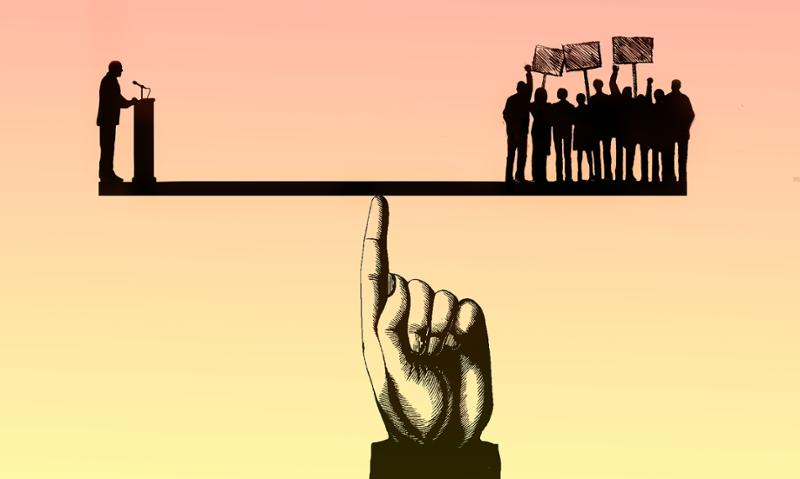 Sosiale strukturer, aktører og handling
Ulike former for makt
Politisk makt
Organisering av arbeidslivet

Samfunnsvitenskapelig metode